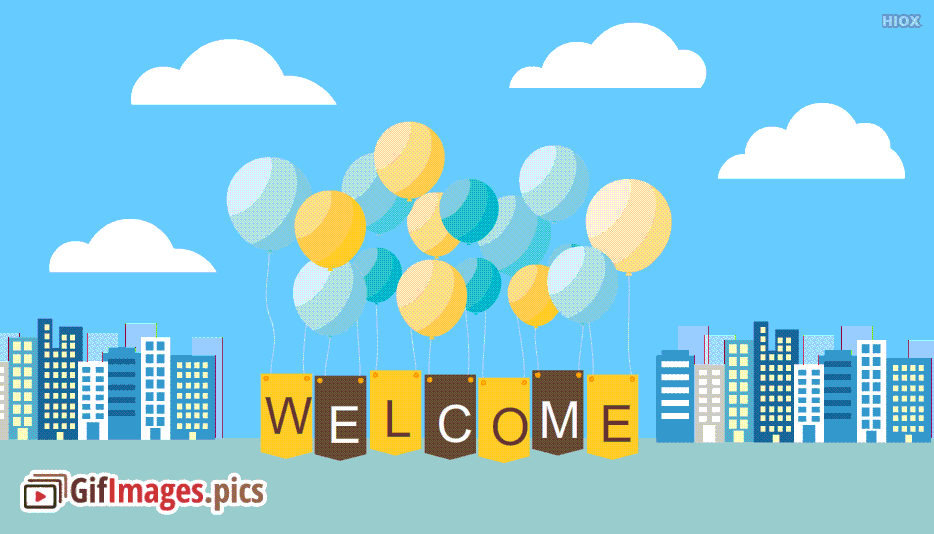 WORD JUMBLE RACE
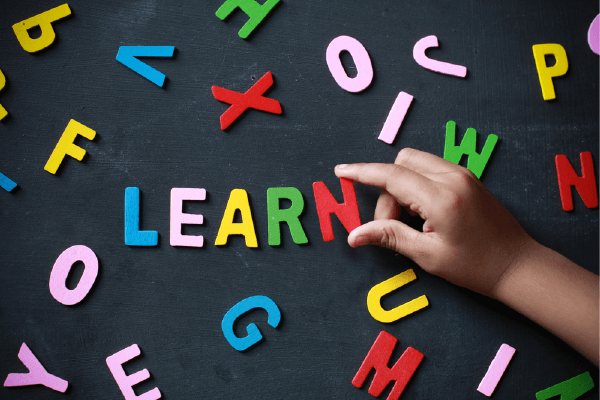 When you want to watch the wildlife programme on TV at night.
1 How do you ask for permission?
2 Who do you ask for permission?
UNIT 3: WILD LIFE
Lesson 6 
 SPEAKING 
• Asking for permission
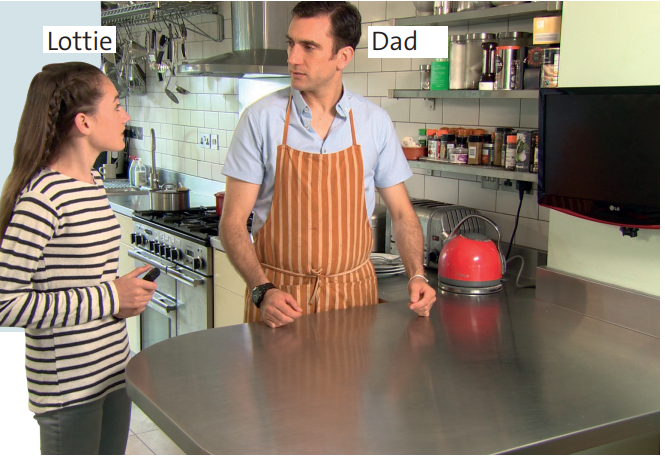 What is the situation?
EXERCISE 2.
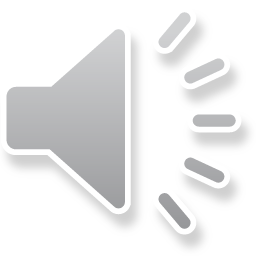 1 watch that wildlife programme on TV
2 It’s really good.
3 it’s time for dinner
4 watch TV later
She can watch the TV programme later.
EXERCISE 3. Matching
1 - b. go to the cinema with Hana
2 - d. There’s a really good film
3 - a. I think you’ve got homework
4 - c. go at the weekend
Practice 

dialogue
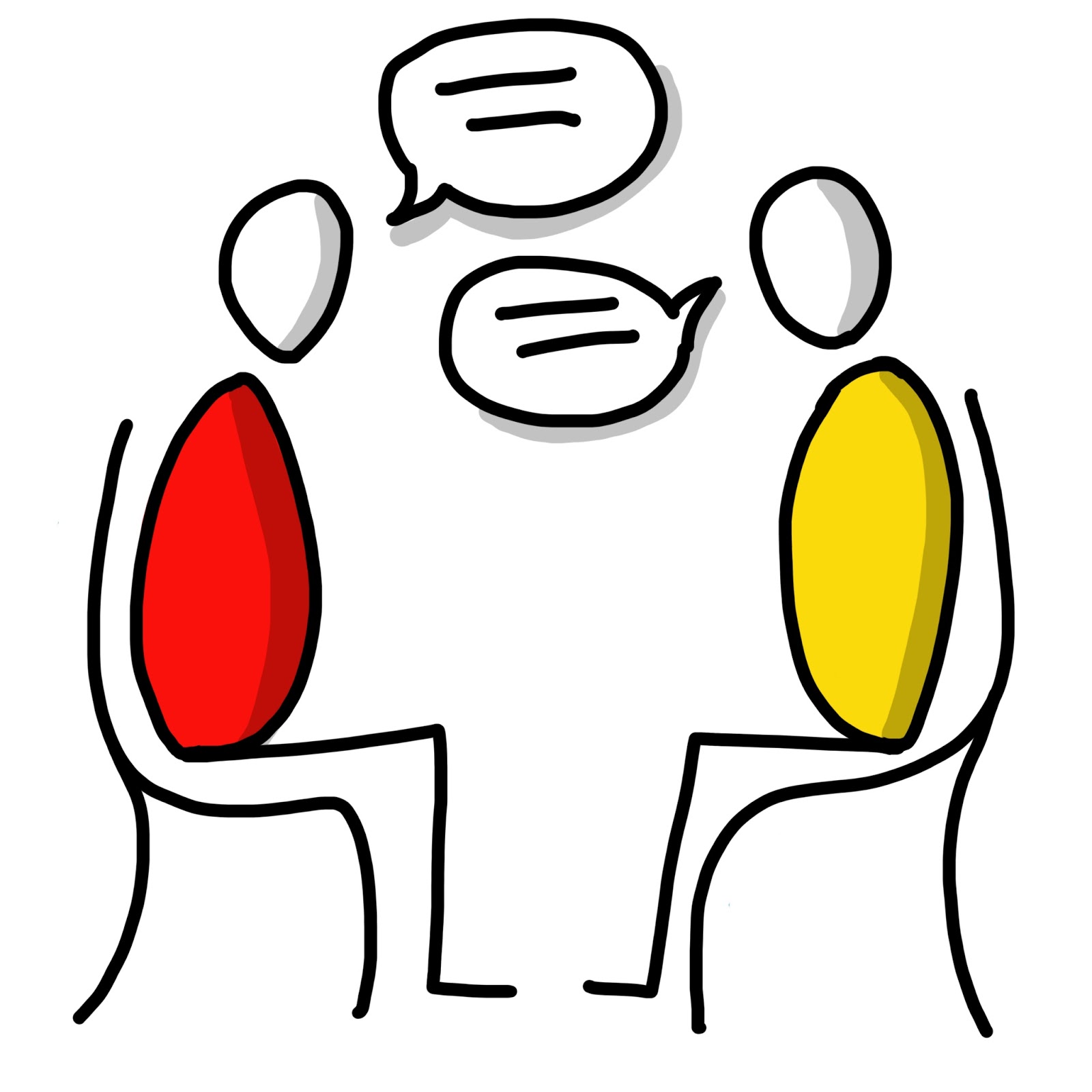 the
EXERCISE 4. Matching
Requesting permission
b. watch TV
1 Is it OK if I / we ………………........ ?
d. go to a friend’s house
e. use the computer
b, d, e
2 Can I / we / you ……………………. ?
EXERCISE 4. Matching
Giving permission
Yes, of course you can.
Refusing permission
No, I’m afraid you can’t.
3 I’m sorry, but …………………...
a, c, f
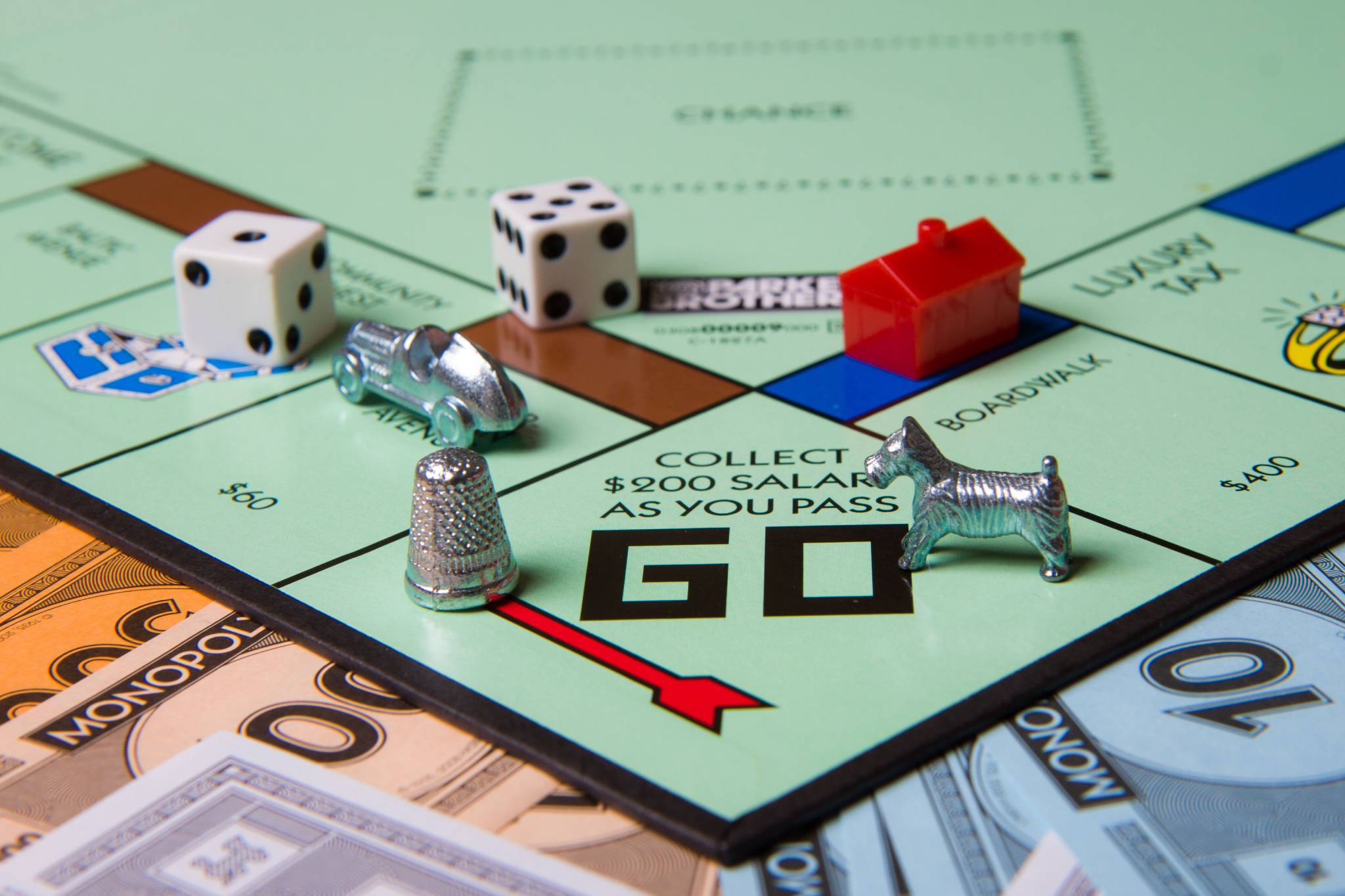 Board Game
homework
- Do exercise in Student book page 59
- Prepare for the next lesson: 
          Writing – Animals in danger.